Important
Instructions
Some people are open to instructions, while others tend to blow off receiving instructions.
Sometimes certain instructions are vitally important, such as how to get into a locked room you need to enter right now.  

If you don’t really need to get into that locked room, those instructions aren’t very important—at least not now.
But want if you want to get into that locked room?

Then instructions become important to you again.
Arrange the following 
10 types of instructions in the 
order of importance 
to you 
in terms of 
RIGHT NOW
Important Instructions — #1
How to
Drive a vehicle
Important Instructions — #2
How to
Open your parents’ safe
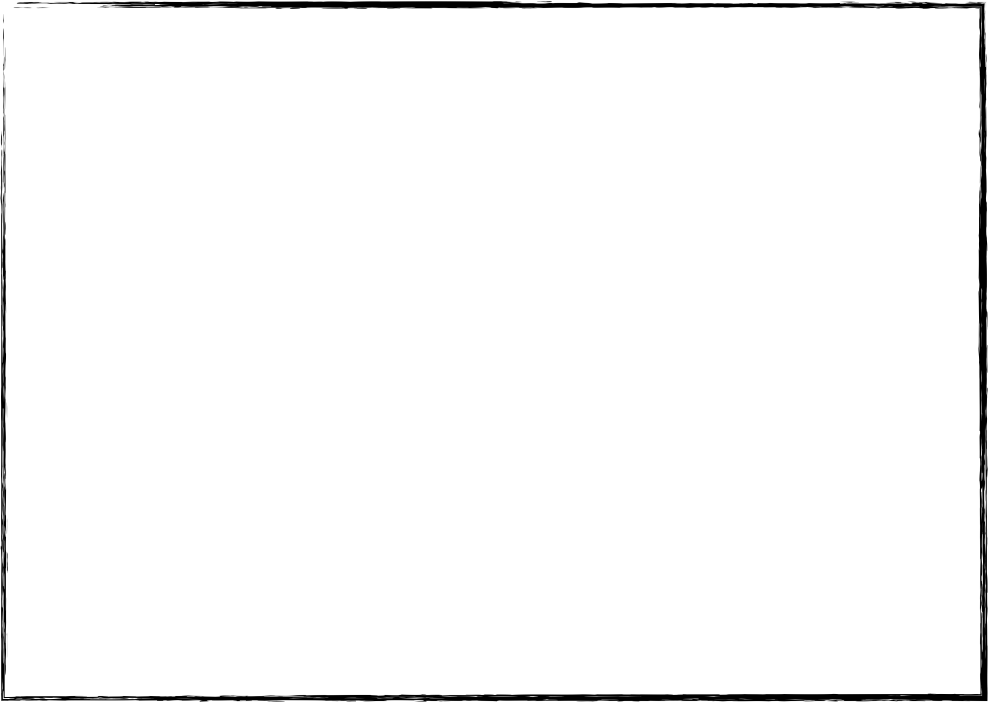 Important Instructions — #3
How to
Pray
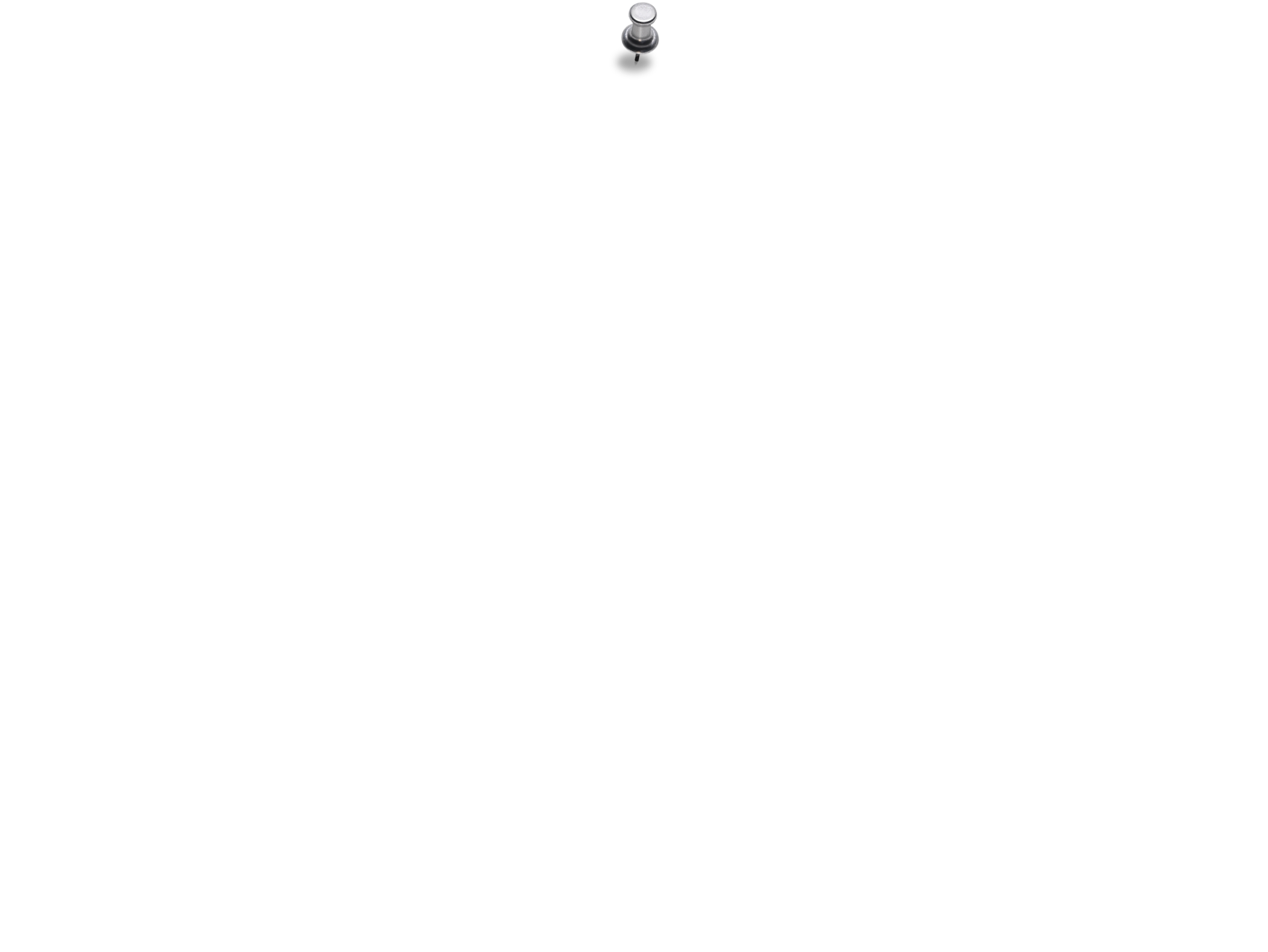 Important Instructions — #4
How to
Use a cell phone
Important Instructions — #5
How to
Obtain salvation
Important Instructions — #6
How to
Get a certain person to like you
Important Instructions — #7
How to
Succeed in taking the SAT test
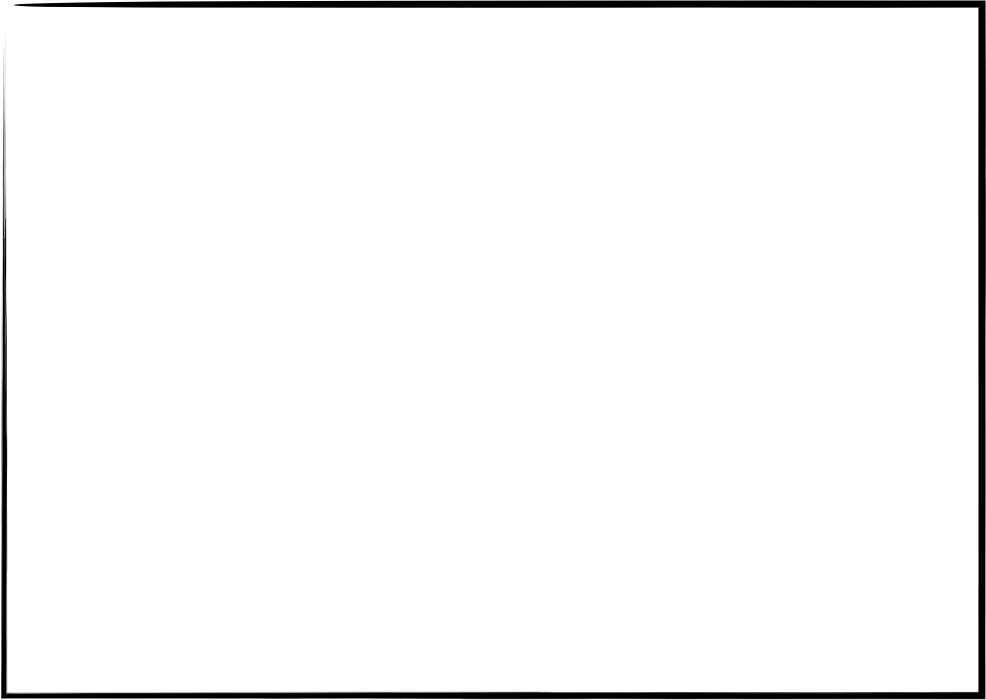 Important Instructions — #8
How to
Lead a Youth Sabbath School discussion
Important Instructions — #9
How to
Be a good friend
Important Instructions — #10
How to
Make your church awesome